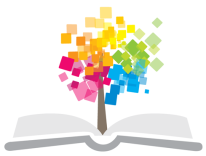 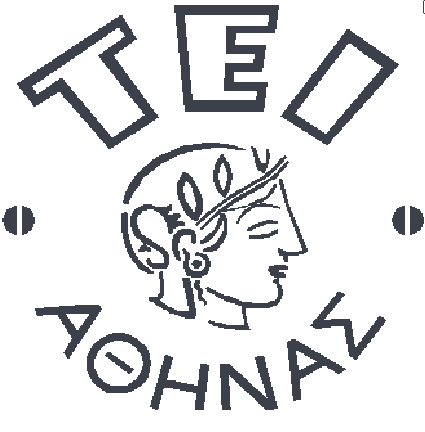 Ανοικτά Ακαδημαϊκά Μαθήματα στο ΤΕΙ Αθήνας
Οργανική Χημεία (Ε)
Ενότητα 10: Υδατάνθρακες

Χριστίνα Φούντουλα
Τμήμα Ιατρικών Εργαστηρίων
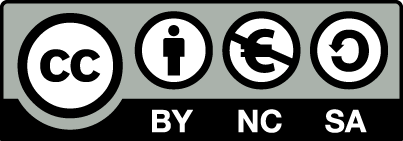 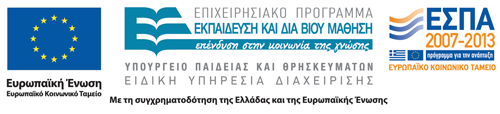 Υδατάνθρακες 1/25
Οργανικές ενώσεις με το γενικό τύπο Cn(H2O)n
Υδρίτες του άνθρακα.
Πολυυδροξυαλδεϋδες ή πολυυδροξυκετόνες.
Ονομάζονται και σακχαρίτες
Μονοσακχαρίτες.
Δισακχαρίτες.
Ολιγοσακχαρίτες.
Πολυσακχαρίτες.
Σάκχαρα
κατάληξη: -όζη
Σάκχαρο αίματος: γλυκόζη (μονοσακχαρίτης)
Κοινή ζάχαρη: σακχαρόζη (δισακχαρίτης)
Ζάχαρο γάλακτος: λακτόζη (δισακχαρίτης)
1
Υδατάνθρακες 2/25
Πολυσακχαρίτες
Αποθήκες ενέργειας (π.χ. άμυλο στα φυτά, γλυκογόνο στους ζωϊκούς οργανισμούς).
Δομικά συστατικά (π.χ. η κυτταρίνη στα φυτά).
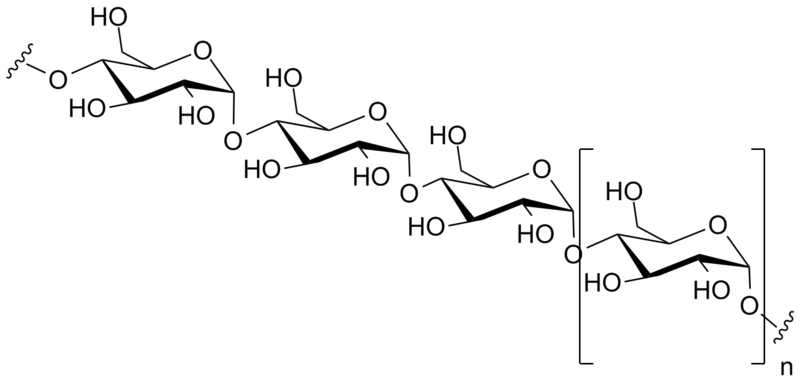 αμυλόζη
άμυλο
αμυλόζη
αμυλοπηκτίνη
“Amylose 3Dprojection.corrected”, από Glycoform  διαθέσιμο ως κοινό κτήμα
Γλυκόλυση
Αποικοδόμηση της γλυκόζης για κάλυψη ενεργειακών αναγκών.
2
Υδατάνθρακες 3/25
Ο Γλυκαιμικός δείκτης τροφών είναι ένας αριθμός, που δείχνει την ικανότητα μιας τροφής, που αποτελείται από υδατάνθρακες να ανεβάσει την γλυκόζη του αίματος, σε σύγκριση με μια τροφή αναφοράς, όπως η καθαρή γλυκόζη ή το άσπρο ψωμί.
3
Υδατάνθρακες 4/25
☞ Αλδεϋδομάδα			αλδόζη
☞ Κετονομάδα		 	κετόζη
☞ 3 άτομα C 		 	τριόζη
☞ 4 άτομα C 		 	τετρόζη
☞ 5 άτομα C 			πεντόζη
☞ 6 άτομα C 			εξόζη
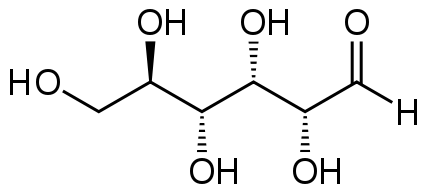 “Glucose chain structure”, από Acdx  διαθέσιμο ως κοινό κτήμα
 Γλυκόζη αλδοεξόζη
 Ριβόζη αλδοπεντόζη
 Φρουκτόζη κετοεξόζη
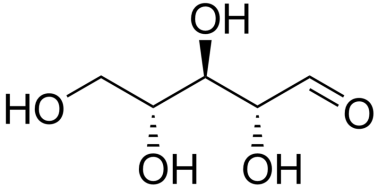 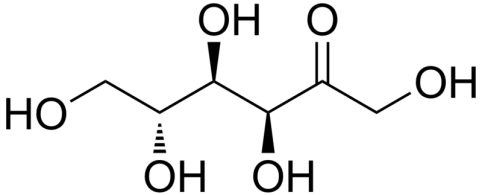 “D-fructose CASCC”, από Edgar181 διαθέσιμο με άδεια CC BY 3.0
4
“D-Ribose”, από Edgar181  διαθέσιμο ως κοινό κτήμα
Υδατάνθρακες 5/25
Ανάγοντα σάκχαρα…
☞ εκείνα που ανάγουν τα ιόντα Cu2+ του αντιδραστηρίου Fehling ή
☞ οξειδώνονται από το αντιδραστήριο Fehling
 να υπάρχει αλδεϋδομάδα στο μόριο ή να μπορεί να σχηματιστεί μέσω ισομερείωσης
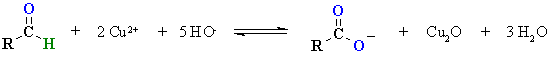 chem.ucalgary.ca
5
Υδατάνθρακες 6/25
Ανάγοντα σάκχαρα
Κυκλικές ημιακεταλικές μορφές αλδοζών   αλδεΰδη
Ακετάλες: μη ανάγοντα σάκχαρα
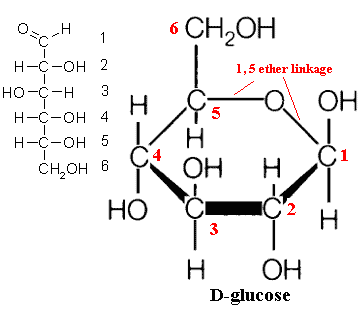 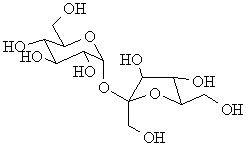 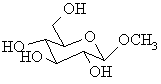 Κετόζες  αλδόζες (μέσω ταυτομερείωσης)
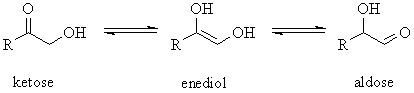 chem.ucalgary.ca
6
Υδατάνθρακες 7/25
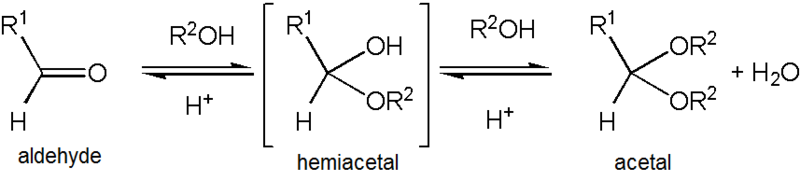 “Acetal formation 2”, από Siminsheybani διαθέσιμο με άδεια CC BY-SA 3.0
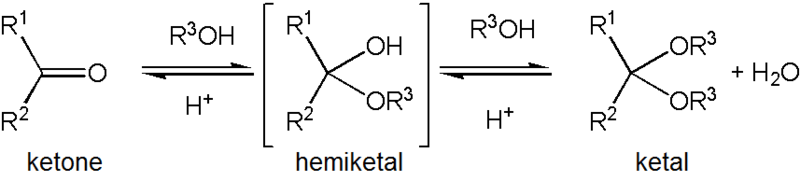 “Ketal formation”, από Siminsheybani διαθέσιμο με άδεια CC BY-SA 3.0
7
Υδατάνθρακες 8/25
D και L στερεοχημική διαμόρφωση
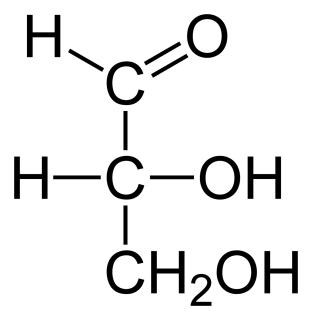 αλδεϋδομάδα
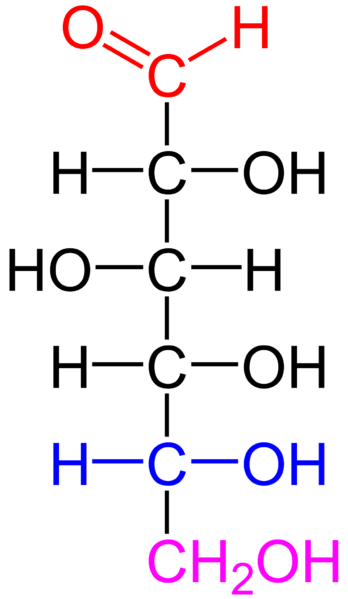 D-γλυκεραλδεϋδη
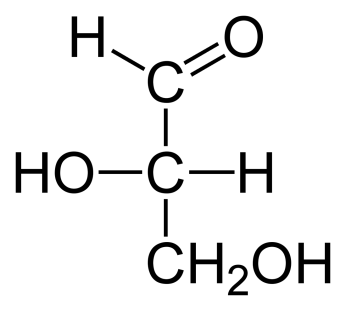 ασύμμετρο άτομο C
“D-glucose color coded”, από Leyo  διαθέσιμο ως κοινό κτήμα
D- γλυκόζη
(αλδοεξόζη)
24 = 16 πιθανά στερεοισομερή
L-γλυκεραλδεϋδη
“D-Glyceraldehyde 2D Fischer”, “L-Glyceraldehyde 2D Fischer”από Master Uegly διαθέσιμο ως κοινό κτήμα
Για ν ασύμμετρα άτομα C  2ν πιθανά στερεοισομερή
8
Υδατάνθρακες 9/25
Δομή D-αλδοζών
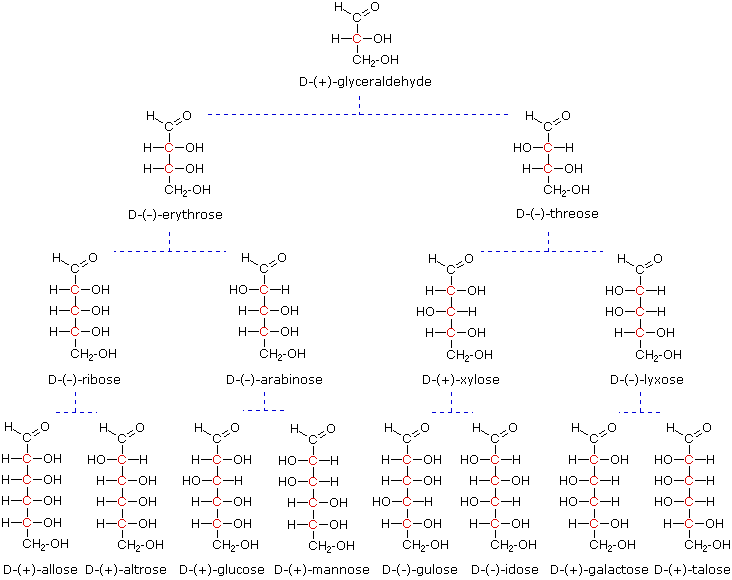 22 = 4 πιθανά στερεοϊσομερή
2 D ισομερή
2 L ισομερή
23 = 8 πιθανά στερεοϊσομερή
4 D ισομερή
4 L ισομερή
24 = 16 πιθανά στερεοϊσομερή
8 D ισομερή
8 L ισομερή
9
chemistry.msu.edu
Υδατάνθρακες 10/25
Επιμερή σάκχαρα
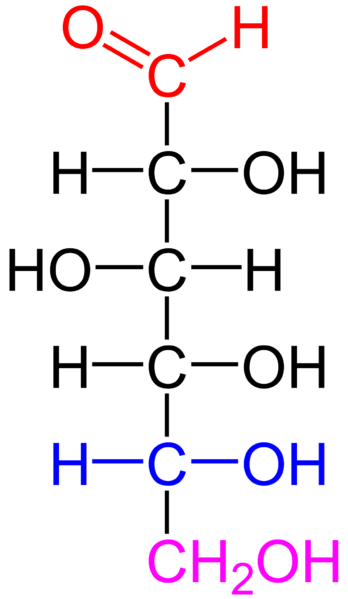 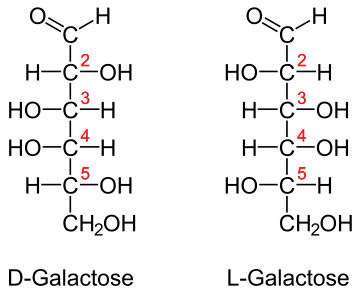 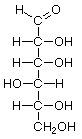 D- γoυλόζη
D- γλυκόζη
“DL-Galactose num”, από NEUROtiker διαθέσιμο ως κοινό κτήμα
Χ
 Πρέπει να διαφέρουν στη διαμόρφωση ενός μόνο C
10
Υδατάνθρακες 11/25
Κυκλική δομή μονοσακχαριτών
Σχηματισμός ημιακετάλης και ημικετάλης
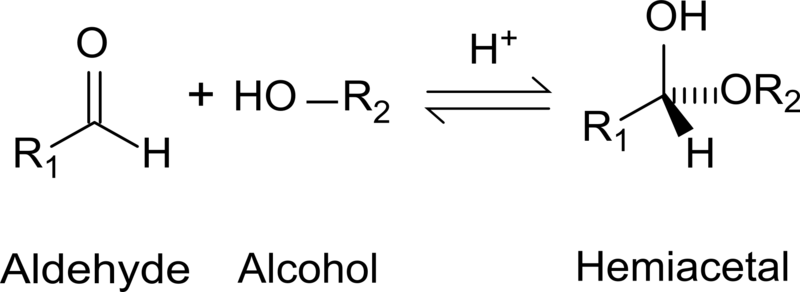 “Hemiketal formation”, από Hystrix διαθέσιμο ως κοινό κτήμα
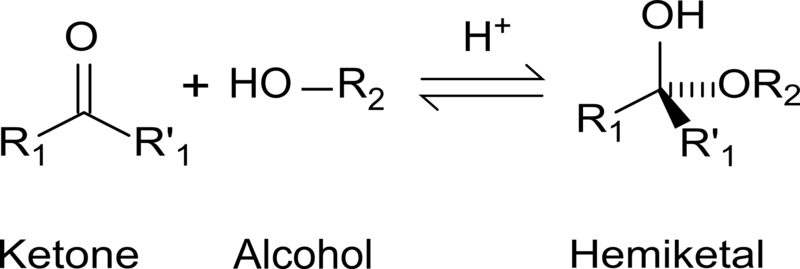 “Formation of hemiacetals”, από File Upload Bot (Magnus Manske) διαθέσιμο με άδεια CC BY 3.0
11
Υδατάνθρακες 12/25
Κυκλική δομή
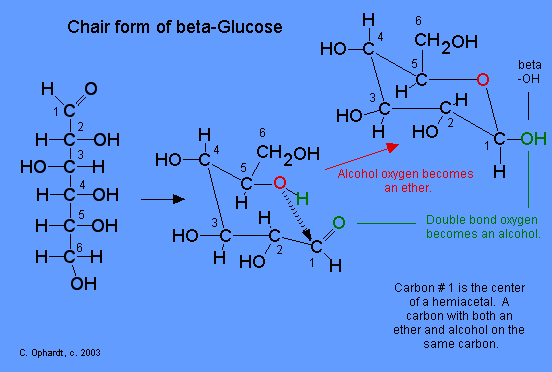 Δομή Fischer και δομή Haworth
OH αριστερά
OH προς τα πάνω
☞
OH δεξιά
OH προς τα κάτω
☞
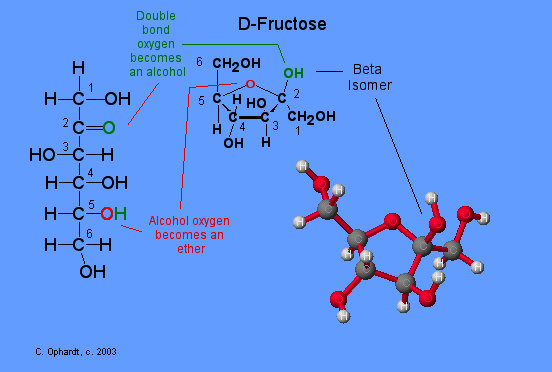 chemwiki.ucdavis.edu διαθέσιμο με άδεια CC BY-NC-SA 3.0 US
πυρανόζη
φουρανόζη
chemwiki.ucdavis.edu διαθέσιμο με άδεια CC BY-NC-SA 3.0 US
12
Υδατάνθρακες 13/25
α () και β () ανωμερή
Ο ανωμερικός C είναι ασύμμετρος  στερεοϊσομερή
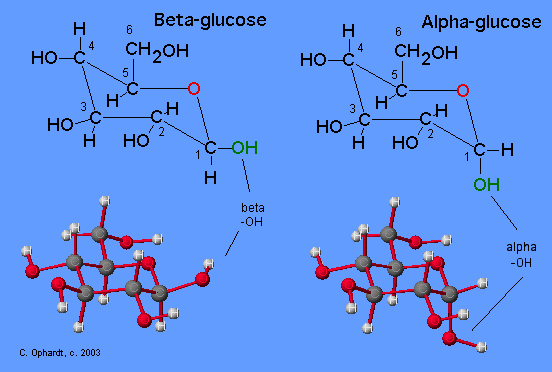 ανωμερικός C
chemwiki.ucdavis.edu διαθέσιμο με άδεια CC BY-NC-SA 3.0 US
Σε διάλυμα μονοσακχαρίτη υπάρχει ελάχιστη ανοικτή μορφή και σε ισορροπία τα δύο ανωμερή
13
Υδατάνθρακες 14/25
Πολυστροφισμός
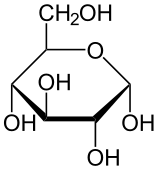 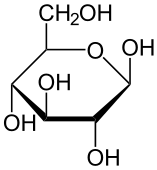 “Alpha-D-Glucopyranose”, “Beta-D-Glucopyranose” από NEUROtiker διαθέσιμο ως κοινό κτήμα
α-D-γλυκόζη
β-D-γλυκόζη
[α]D = +18o
[α]D = +112o
Διάλυμα α-D-γλυκόζης  [α]D = +52o
…εξαιτίας μετατροπής σε β-D-γλυκόζη
14
Υδατάνθρακες 15/25
Αναγωγή αλδοζών και κετοζών  αλδιτόλες
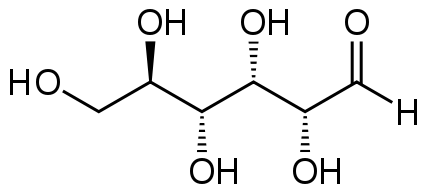 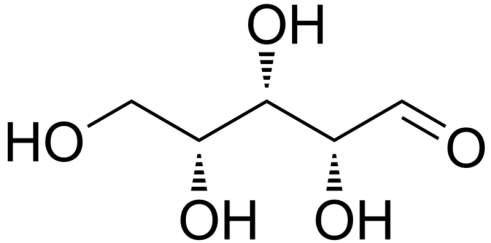 γλυκόζη
“Xylose linear”, από Edgar181  διαθέσιμο ως κοινό κτήμα
ξυλόζη
“Glucose chain structure”, από Acdx  διαθέσιμο ως κοινό κτήμα
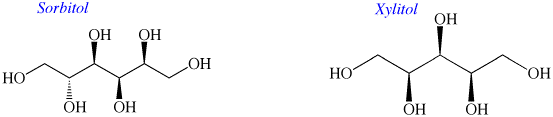 butane.chem.uiuc.edu
Επειδή δεν αποικοδομούνται από βακτήρια, δεν προκαλούν τερηδόνα και χρησιμοποιούνται ως γλυκαντικά.
15
Υδατάνθρακες 16/25
Οξείδωση αλδοζών και κετοζών  αλδονικά οξέα
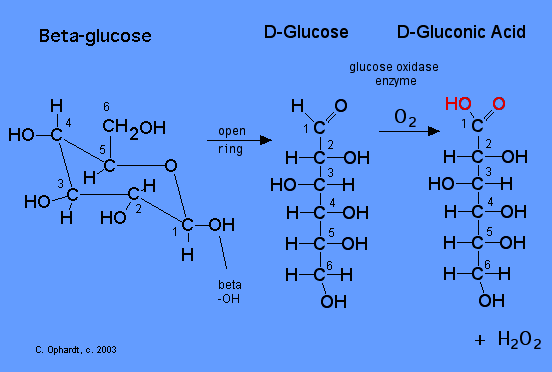 Οξειδωτικά:
Tollens
Fehling
Benedict
Με HNO3 οξειδώνεται και… με σχηματισμό αλδαρικού οξέος
elmhurst.edu
Οξειδώνονται και οι κετόζες γιατί σε αλκαλικές συνθήκες η κετονομάδα ισομερειώνεται προς αλδεϋδομάδα.
16
Υδατάνθρακες 17/25
Γλυκοζιτικός δεσμός
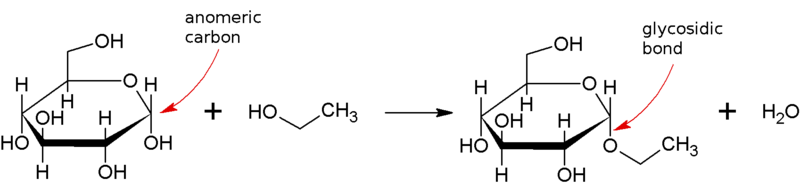 ακετάλη
“Ethyl-glucoside”, από File Upload Bot (Magnus Manske)  διαθέσιμο ως κοινό κτήμα
 δε μπορεί να μετατραπεί σε ανοικτή δομή
 δεν παρουσιάζει πολυμορφισμό
17
Υδατάνθρακες 18/25
Δισακχαρίτες (διόζες)
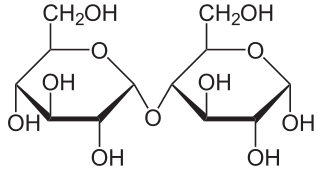 +
6
6
4
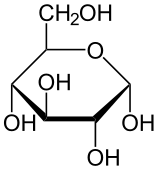 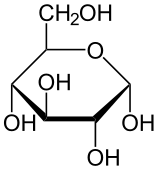 4
5
5
4
1
1
3
3
2
2
α-D-γλυκόζη
α-D-γλυκόζη
μαλτόζη
(α- 1,4-γλυκοζιτικός δεσμός)
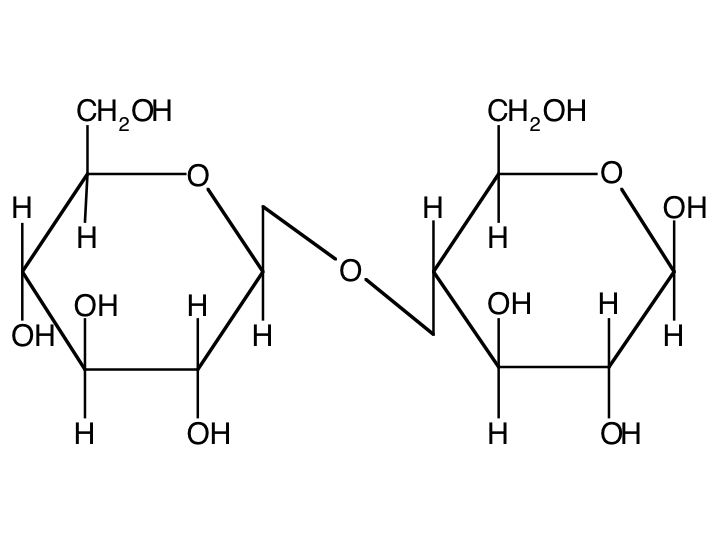 Από τη διάσπαση του αμύλου του κριθαριού, κατά την παρασκευή της μπίρας
κελλοβιόζη
(β- 1,4-γλυκοζιτικός δεσμός, από το β- ανωμερές)
Από τη υδρόλυση της κυτταρίνης
18
Υδατάνθρακες 19/25
Δισακχαρίτες (διόζες)
ανάγοντες δισακχαρίτες	ο ένας μονοσακχαρίτης έχει ελεύθερη
ημιακεταλική ομάδα
μη ανάγοντες δισακχαρίτες	κανένας μονοσακχαρίτης δεν έχει
ελεύθερη ημιακεταλική ομάδα
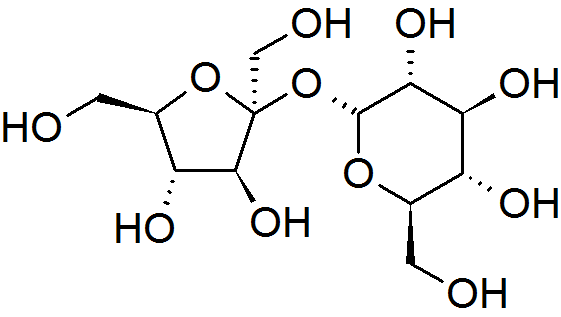 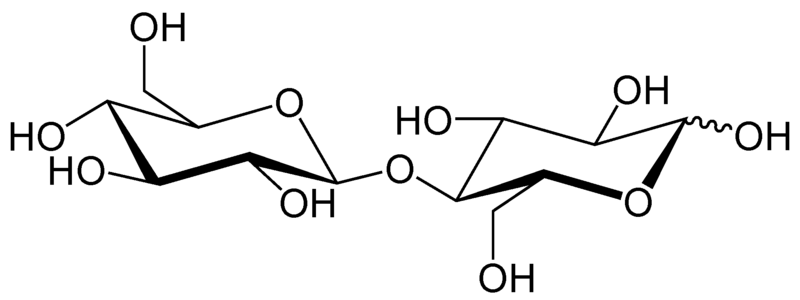 “Sucrose CASCC”, από Physchim62 διαθέσιμο με άδεια CC BY 3.0
“Cellobiose skeletal”, από Yikrazuul  διαθέσιμο ως κοινό κτήμα
Σακχαρόζη ή σουκρόζη
κελλοβιόζη
μη ανάγον δισακχαρίτης
ανάγον δισακχαρίτης
19
Υδατάνθρακες 20/25
Δισακχαρίτες (διόζες)
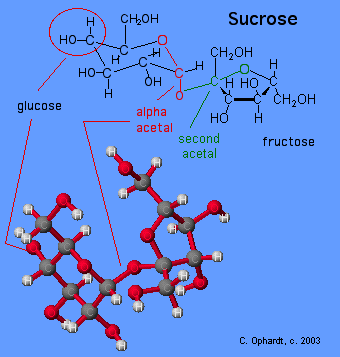 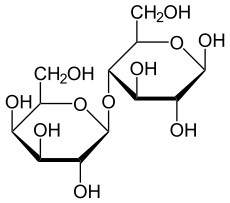 Σακχαρόζη ή σουκρόζη
α-D-γλυκόζη
β-D-φρουκτόζη
λακτόζη
β-D-γαλακτόζη
α-D-γλυκόζη
υδρόλυση
β- 1,4-γλυκοζιτικός δεσμός
ιμβερτοσάκχαρο
☞ Βρίσκεται στο γάλα και τα προϊόντα του
☞  Lactose intolerance :	δυσλειτουργία του ενζύμου λακτάση (στο βλεννογόνο του εντέρου) και αδυναμία διάσπασης της λακτόζης ώστε να απορροφηθεί από τον οργανισμό.
20
Υδατάνθρακες 21/25
Πολυσακχαρίτες
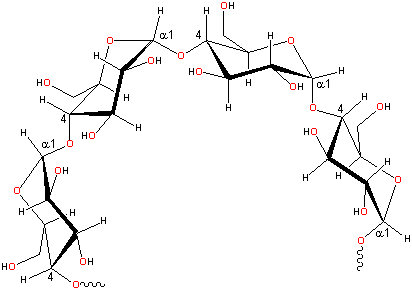 άμυλο
(20 % αμυλόζη και 80% αμυλοπηκτίνη)
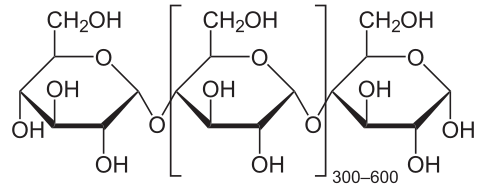 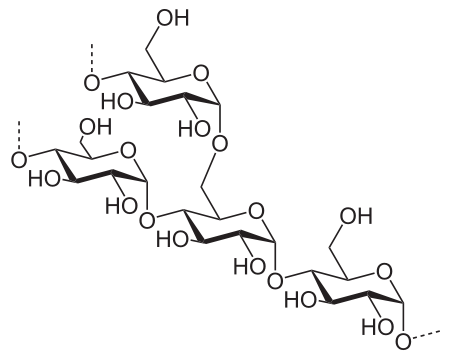 α- 1,4-γλυκοζιτικοί δεσμοί
Κάθε 20-30 μόρια διακλάδωση με α-1,6- γλυκοζιτικούς δεσμούς
“Amylose2”, από NEUROtiker διαθέσιμο ως κοινό κτήμα
“Amylopektin Sessel”, από NEUROtiker διαθέσιμο ως κοινό κτήμα
21
α- 1,4-γλυκοζιτικός δεσμός
Υδατάνθρακες 22/25
Πολυσακχαρίτες
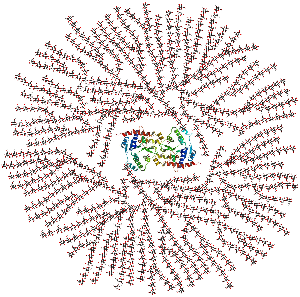 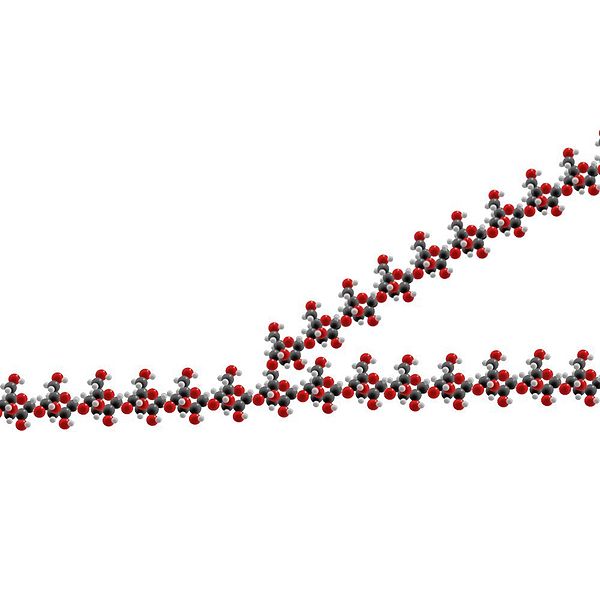 “Glycogen spacefilling model”, από CeresVesta διαθέσιμο ως κοινό κτήμα
“Glycogen structure”, από Mikael Häggström διαθέσιμο ως κοινό κτήμα
γλυκογόνο
γλυκογενίνη
22
Υδατάνθρακες 23/25
Πολυσακχαρίτες
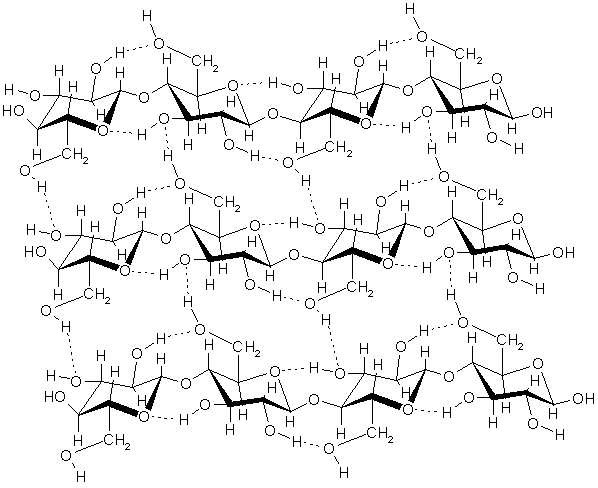 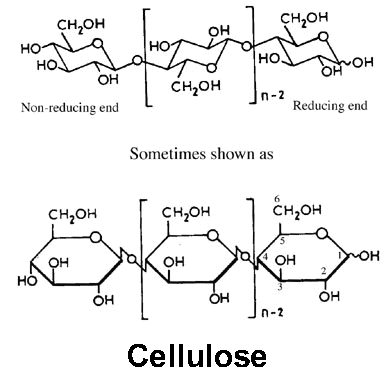 κυτταρίνη
afma.org
doitpoms.ac.uk
β- D- γλυκόζες
β- 1,4-γλυκοζιτικός δεσμός
Το άμυλο αποτελεί τροφή του ανθρώπου ενώ η κυτταρίνη όχι. Γιατί;
Οι γλυκοζιτάσες διασπούν τους α- 1,4-γλυκοζιτικούς δεσμούς αλλά όχι τους β- 1,4-γλυκοζιτικούς δεσμούς
23
Υδατάνθρακες 24/25
Μέτρηση γλυκόζης στο αίμα
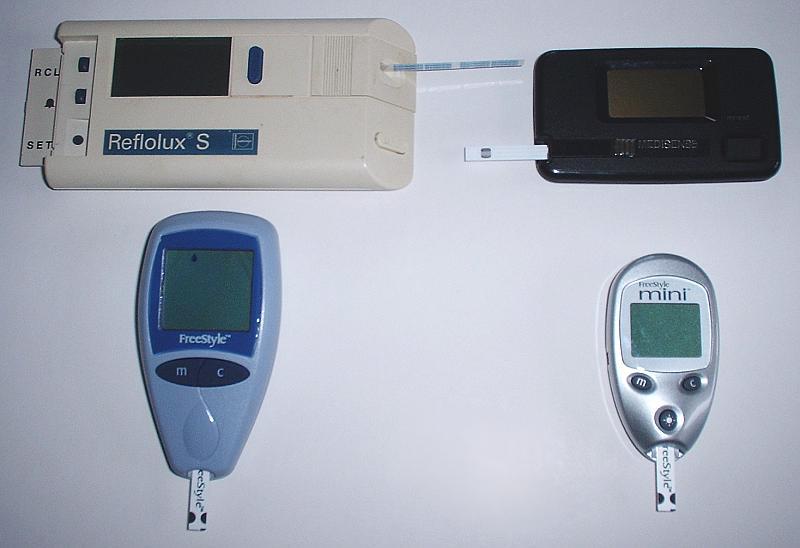 “Glucose meters”, από Umberto NURS  διαθέσιμο ως κοινό κτήμα
Glucose levels in plasma (one of the components of  blood) are generally 10%–15% higher than glucose measurements in whole blood (and even more after eating).
24
Υδατάνθρακες 25/25
Μέτρηση γλυκόζης στο αίμα
Colorimetric method:
Besides glucose oxidase, the test kit contains a benzidine derivative, which is oxidized to a blue polymer by the hydrogen peroxide formed in the oxidation reaction.
Disadvantage:
The test strip had to be developed after a precise interval (the blood had to be washed away), and the meter needed to be calibrated frequently.
Electrochemical method
Test strips contain a capillary that sucks up a reproducible amount of blood
The glucose in the blood reacts with an enzyme electrode containing glucose oxidase (or dehydrogenase).
The enzyme is reoxidized with an excess of a mediator reagant, such as a ferricyanide ion, a ferrocene derivative or osmium bipyridyl complex.
The mediator in turn is reoxidised by reaction at the electrode,which generates an electrical current.
The total charge passing through the electrode is proportional to the amount of glucose in the blood that has reacted with the enzyme.
25
Τέλος Ενότητας
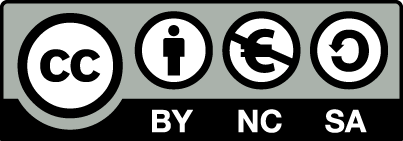 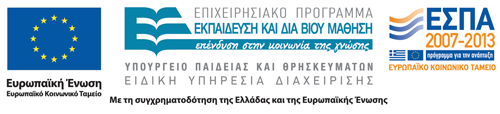 Σημειώματα
Σημείωμα Αναφοράς
Copyright Τεχνολογικό Εκπαιδευτικό Ίδρυμα Αθήνας, Χριστίνα Φούντζουλα 2014. Χριστίνα Φούντζουλα. «Οργανική Χημεία (Ε). Ενότητα 10: Υδατάνθρακες». Έκδοση: 1.0. Αθήνα 2014. Διαθέσιμο από τη δικτυακή διεύθυνση: ocp.teiath.gr.
Σημείωμα Αδειοδότησης
Το παρόν υλικό διατίθεται με τους όρους της άδειας χρήσης Creative Commons Αναφορά, Μη Εμπορική Χρήση Παρόμοια Διανομή 4.0 [1] ή μεταγενέστερη, Διεθνής Έκδοση.   Εξαιρούνται τα αυτοτελή έργα τρίτων π.χ. φωτογραφίες, διαγράμματα κ.λ.π., τα οποία εμπεριέχονται σε αυτό. Οι όροι χρήσης των έργων τρίτων επεξηγούνται στη διαφάνεια  «Επεξήγηση όρων χρήσης έργων τρίτων». 
Τα έργα για τα οποία έχει ζητηθεί άδεια  αναφέρονται στο «Σημείωμα  Χρήσης Έργων Τρίτων».
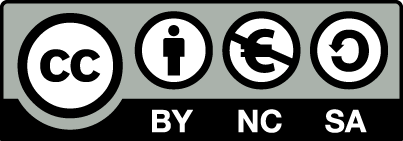 [1] http://creativecommons.org/licenses/by-nc-sa/4.0/ 
Ως Μη Εμπορική ορίζεται η χρήση:
που δεν περιλαμβάνει άμεσο ή έμμεσο οικονομικό όφελος από την χρήση του έργου, για το διανομέα του έργου και αδειοδόχο
που δεν περιλαμβάνει οικονομική συναλλαγή ως προϋπόθεση για τη χρήση ή πρόσβαση στο έργο
που δεν προσπορίζει στο διανομέα του έργου και αδειοδόχο έμμεσο οικονομικό όφελος (π.χ. διαφημίσεις) από την προβολή του έργου σε διαδικτυακό τόπο
Ο δικαιούχος μπορεί να παρέχει στον αδειοδόχο ξεχωριστή άδεια να χρησιμοποιεί το έργο για εμπορική χρήση, εφόσον αυτό του ζητηθεί.
Επεξήγηση όρων χρήσης έργων τρίτων
Δεν επιτρέπεται η επαναχρησιμοποίηση του έργου, παρά μόνο εάν ζητηθεί εκ νέου άδεια από το δημιουργό.
©
διαθέσιμο με άδεια CC-BY
Επιτρέπεται η επαναχρησιμοποίηση του έργου και η δημιουργία παραγώγων αυτού με απλή αναφορά του δημιουργού.
διαθέσιμο με άδεια CC-BY-SA
Επιτρέπεται η επαναχρησιμοποίηση του έργου με αναφορά του δημιουργού, και διάθεση του έργου ή του παράγωγου αυτού με την ίδια άδεια.
διαθέσιμο με άδεια CC-BY-ND
Επιτρέπεται η επαναχρησιμοποίηση του έργου με αναφορά του δημιουργού. 
Δεν επιτρέπεται η δημιουργία παραγώγων του έργου.
διαθέσιμο με άδεια CC-BY-NC
Επιτρέπεται η επαναχρησιμοποίηση του έργου με αναφορά του δημιουργού. 
Δεν επιτρέπεται η εμπορική χρήση του έργου.
Επιτρέπεται η επαναχρησιμοποίηση του έργου με αναφορά του δημιουργού
και διάθεση του έργου ή του παράγωγου αυτού με την ίδια άδεια.
Δεν επιτρέπεται η εμπορική χρήση του έργου.
διαθέσιμο με άδεια CC-BY-NC-SA
διαθέσιμο με άδεια CC-BY-NC-ND
Επιτρέπεται η επαναχρησιμοποίηση του έργου με αναφορά του δημιουργού.
Δεν επιτρέπεται η εμπορική χρήση του έργου και η δημιουργία παραγώγων του.
διαθέσιμο με άδεια 
CC0 Public Domain
Επιτρέπεται η επαναχρησιμοποίηση του έργου, η δημιουργία παραγώγων αυτού και η εμπορική του χρήση, χωρίς αναφορά του δημιουργού.
Επιτρέπεται η επαναχρησιμοποίηση του έργου, η δημιουργία παραγώγων αυτού και η εμπορική του χρήση, χωρίς αναφορά του δημιουργού.
διαθέσιμο ως κοινό κτήμα
χωρίς σήμανση
Συνήθως δεν επιτρέπεται η επαναχρησιμοποίηση του έργου.
Διατήρηση Σημειωμάτων
Οποιαδήποτε αναπαραγωγή ή διασκευή του υλικού θα πρέπει να συμπεριλαμβάνει:
το Σημείωμα Αναφοράς
το Σημείωμα Αδειοδότησης
τη δήλωση Διατήρησης Σημειωμάτων
το Σημείωμα Χρήσης Έργων Τρίτων (εφόσον υπάρχει)
μαζί με τους συνοδευόμενους υπερσυνδέσμους.
Χρηματοδότηση
Το παρόν εκπαιδευτικό υλικό έχει αναπτυχθεί στo πλαίσιo του εκπαιδευτικού έργου του διδάσκοντα.
Το έργο «Ανοικτά Ακαδημαϊκά Μαθήματα στο ΤΕΙ Αθήνας» έχει χρηματοδοτήσει μόνο την αναδιαμόρφωση του εκπαιδευτικού υλικού. 
Το έργο υλοποιείται στο πλαίσιο του Επιχειρησιακού Προγράμματος «Εκπαίδευση και Δια Βίου Μάθηση» και συγχρηματοδοτείται από την Ευρωπαϊκή Ένωση (Ευρωπαϊκό Κοινωνικό Ταμείο) και από εθνικούς πόρους.
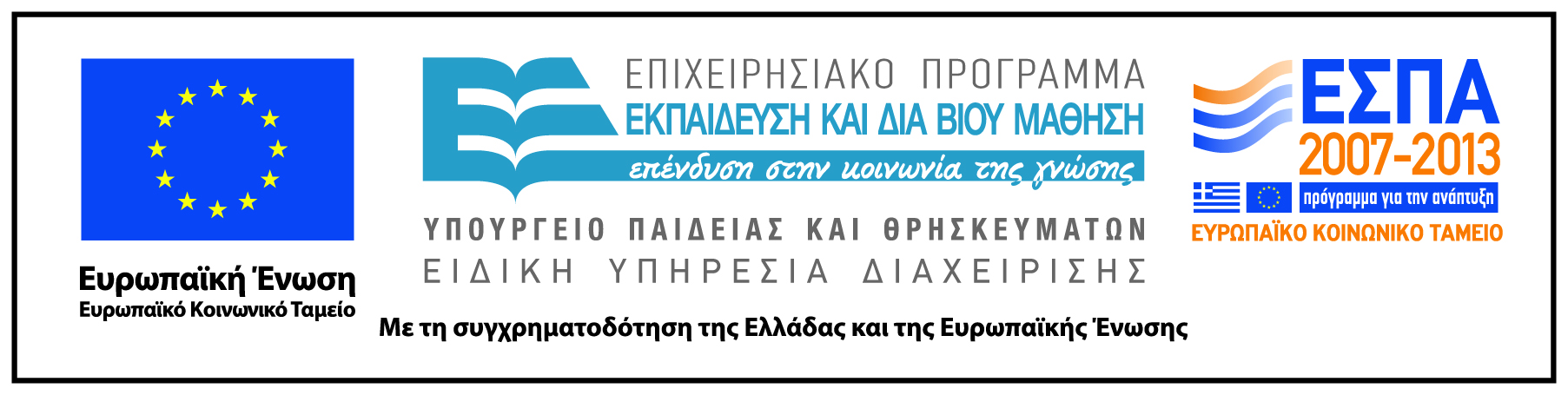